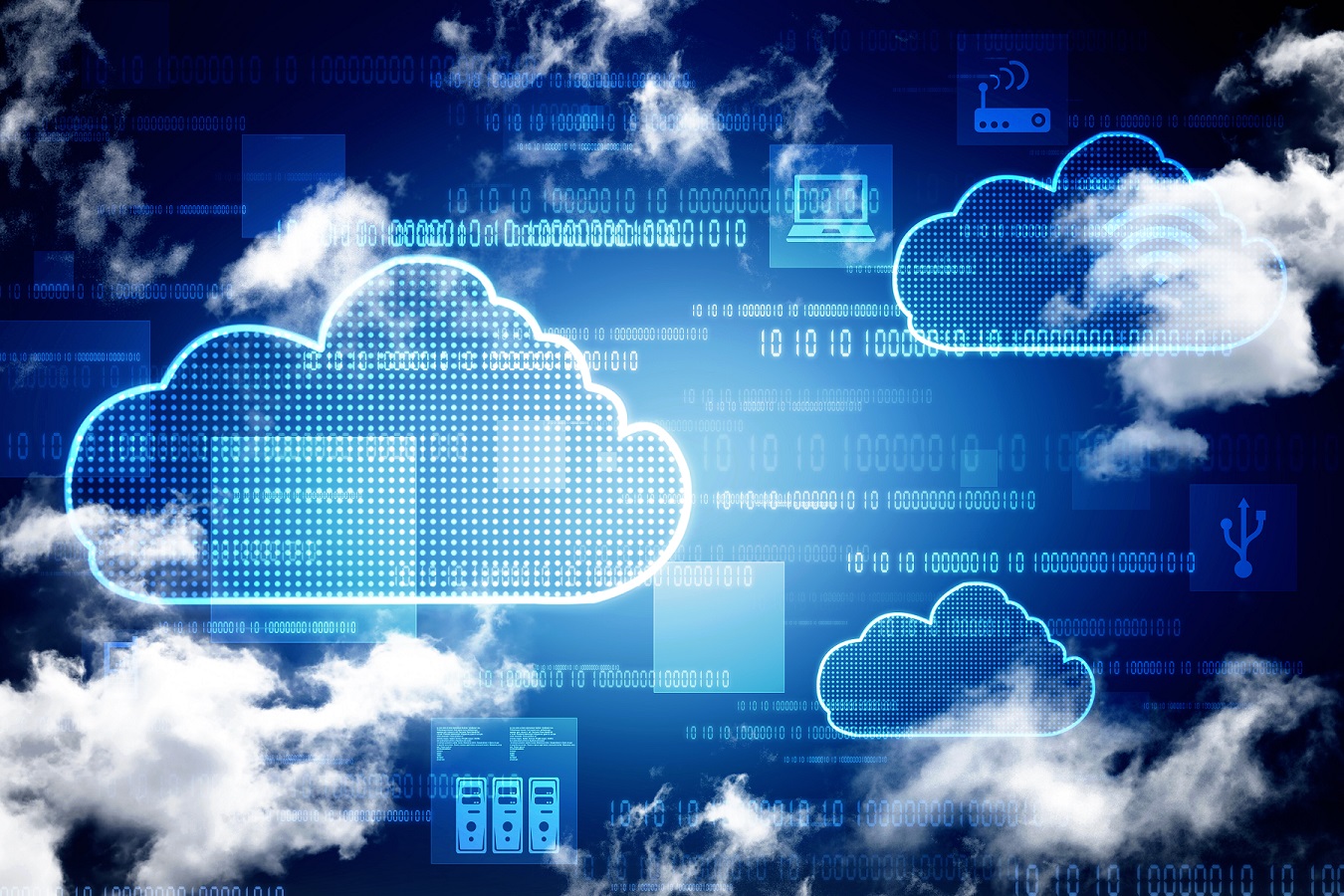 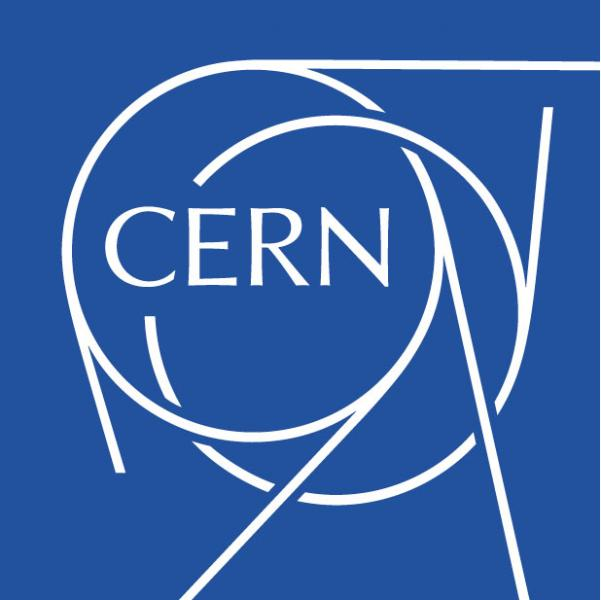 EOSC-hub Week Conference
Prague – April 01-02, 2019
João Fernandes
CERN
HNSciCloud: 
Project Results and lessons learned
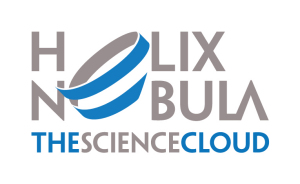 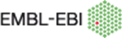 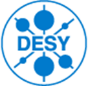 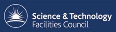 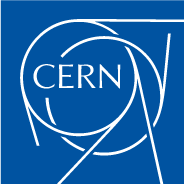 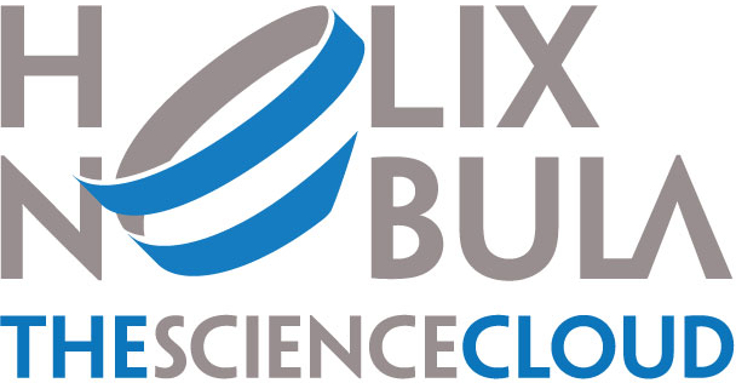 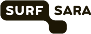 Helix Nebula Science Cloud Joint Pre-Commercial Procurement
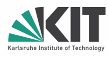 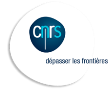 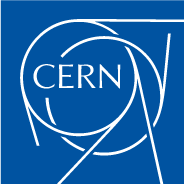 Procurers: CERN, CNRS, DESY, EMBL-EBI, ESRF, IFAE, INFN, KIT, STFC, SURFSara
Experts: Trust-IT & EGI.eu

The group of procurers committed procurement funds, manpower for testing/evaluation, use-cases with applications & data, and in-house IT resources
Resulting made available to end-users from many research communities










Deployed in a hybrid cloud mode:
procurers data centres
commercial cloud service providers
GEANT network, EduGAIN and ELIXIR Federated Identity Management
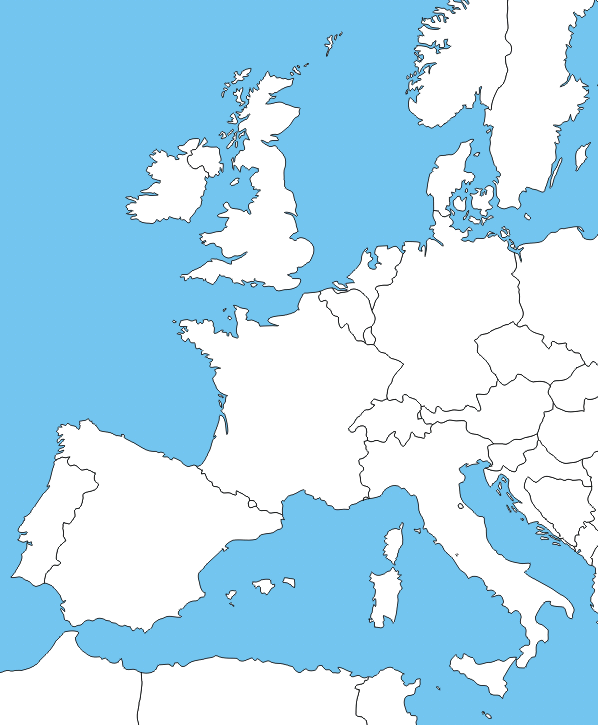 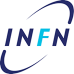 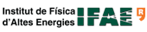 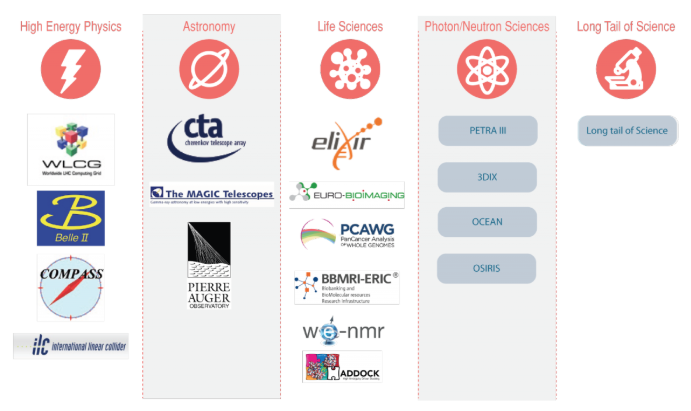 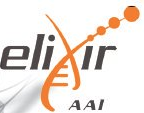 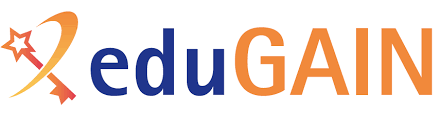 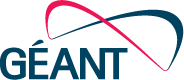 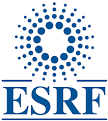 Co-funded via H2020 Grant Agreement 687614
Total procurement budget >5.3M€
2
[Speaker Notes: Research organisations from 7 countries have proposed to work together to develop a cross-border joint procurement of innovative cloud services. This is an important change: never before have research organisations across Europe pooled their funds and resources to procure cloud services to support their scientific programmes. 

CERN is the lead procurer while EMBL-EBI & ESRF are members of the buyers group and co-organisers of this event.

The hybrid cloud platform brings together the data centres managed by the procurers, the publicly operated GEANT network and eduGAIN federated identity mgmt. providing consistent access to all cloud services.]
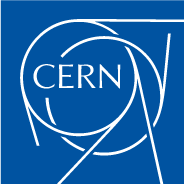 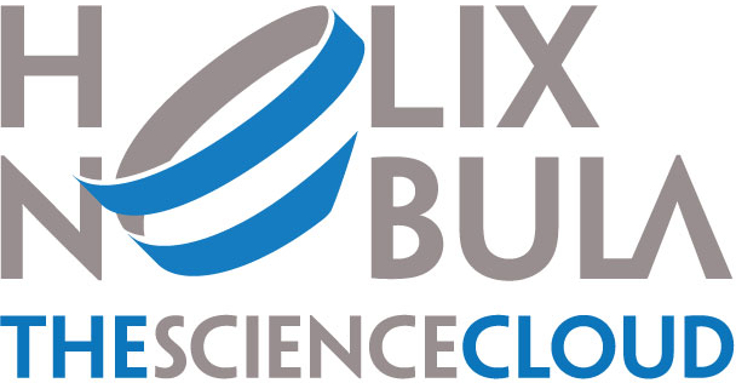 Challenges
Innovative IaaS cloud services integrated with procurers in-house resources to support a range of scientific workloads

Compute and Storage
Support a range of architectures, virtual machine and container configurations including HPCaaS, working with datasets in the petabyte range with transparent data access

Network Connectivity and Federated Identity Management
Provide high-end network capacity via GEANT for the whole platform with common federated identity and access management
AAI activities have been described as a ‘pilot’ use-case in a AARC2 project: 
https://aarc-project.eu/wp-content/uploads/2018/06/DSA1.1-v1.1FINAL.pdf

Service Payment Models
Explore a range of purchasing options to determine those most appropriate for the scientific application workloads, including vouchers or other means of easy integration in the organisations procurement models and production of a TCO study ready by end of 2018
3
Analysis of requirements
Current market offers
Relevant standards
Build stakeholder group
Develop tender material
3 Prototypes
2 Pilots
4 Designs
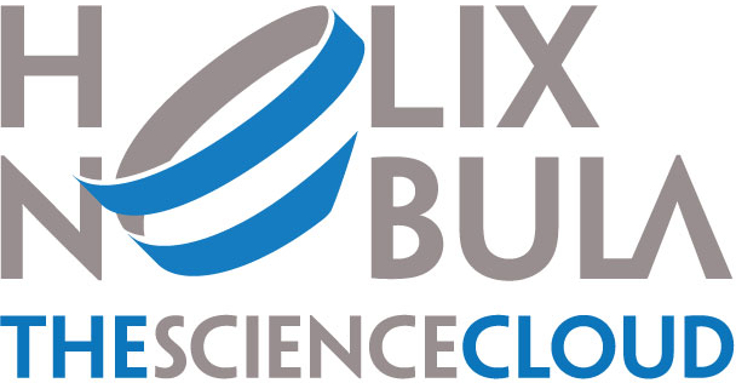 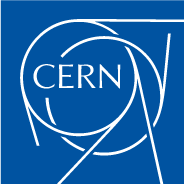 HNSciCloud project phases
Dec’18
Jan’16
Tender Jul’16
Call-off Dec’17
Call-off Feb’17
Preparation
Implementation
and sharing
Each step is competitive - only contractors that successfully complete the previous step can bid in the next
Phases of the tender are defined by the Horizon 2020Pre-Commercial Procurement financial instrument
4
Cloud Providers
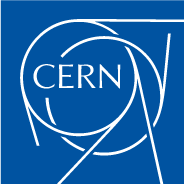 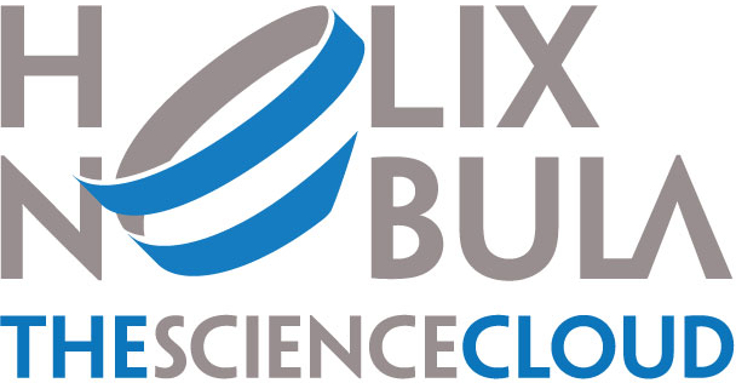 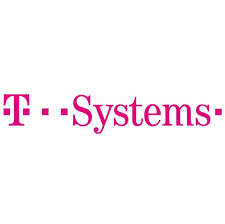 T-Systems
IaaS based on OTC




RHEA
IaaS provided by Exoscale
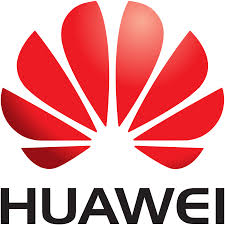 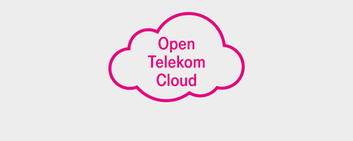 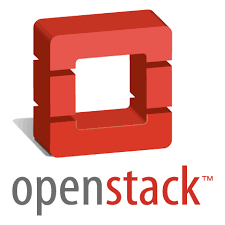 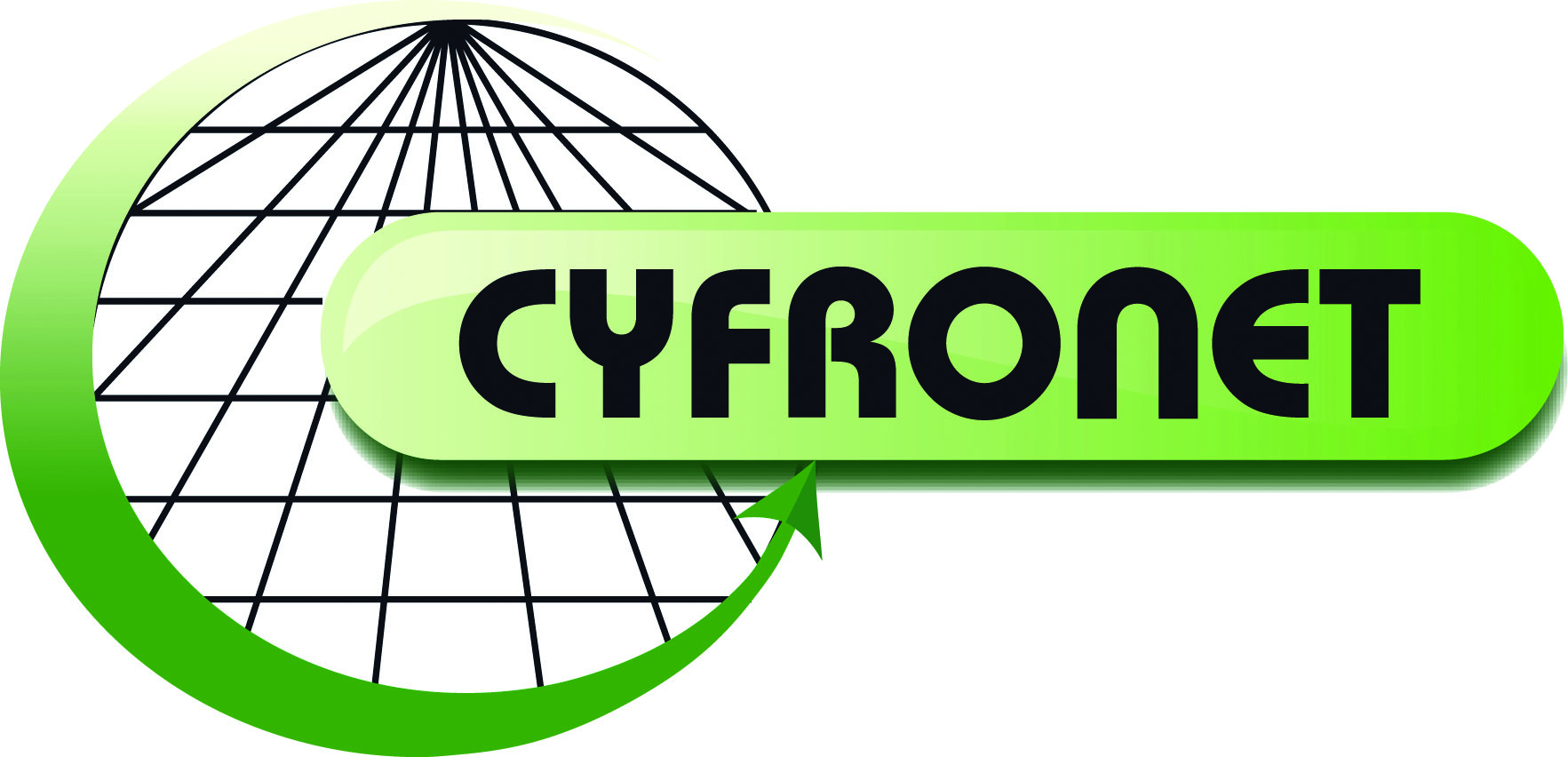 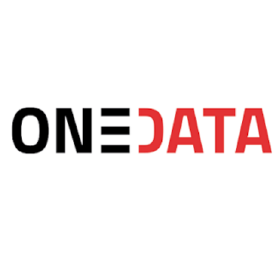 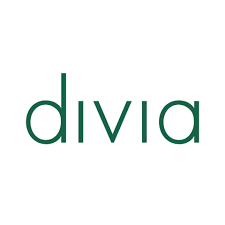 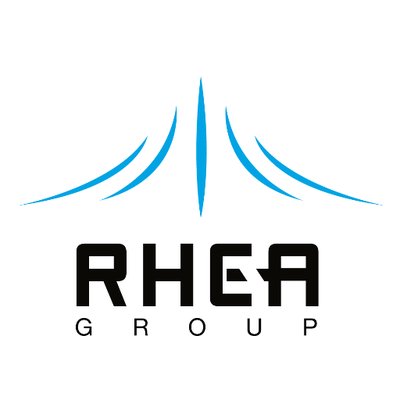 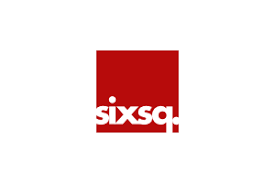 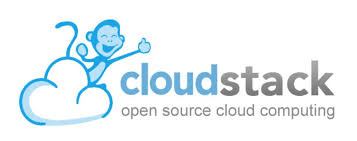 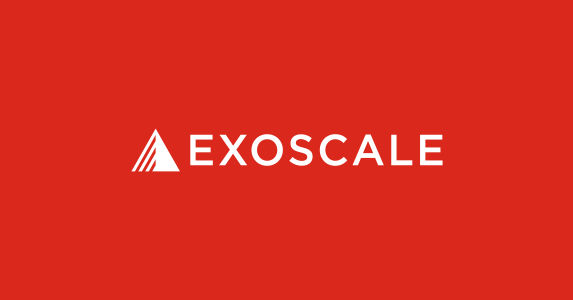 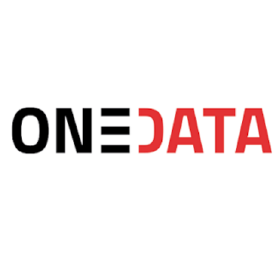 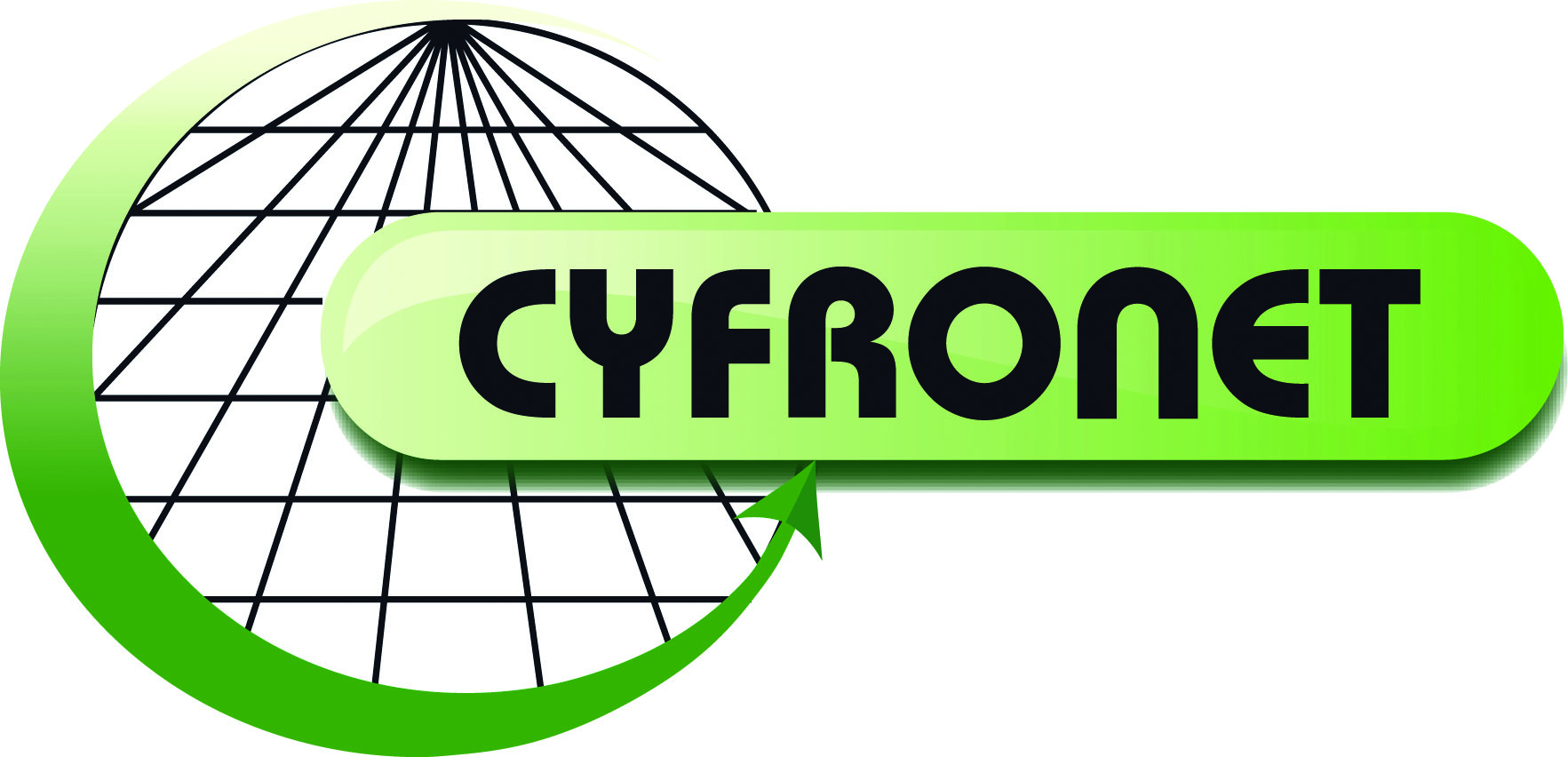 5
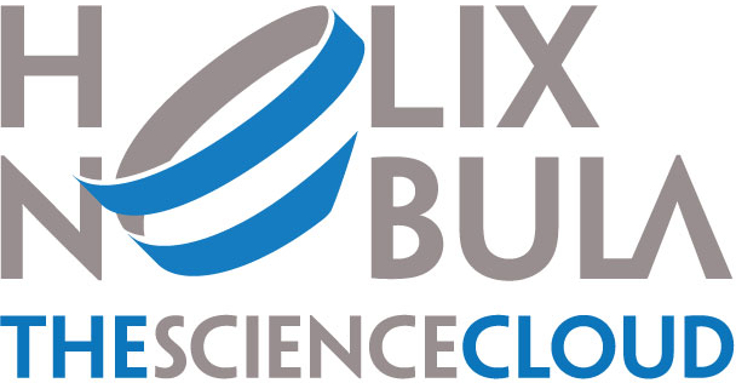 T-Systems
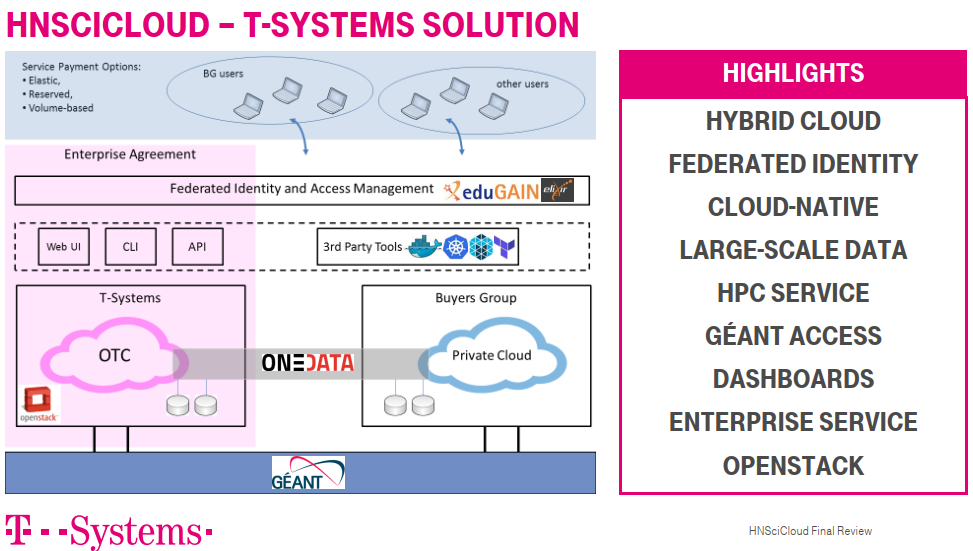 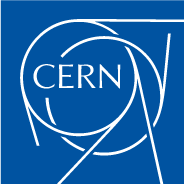 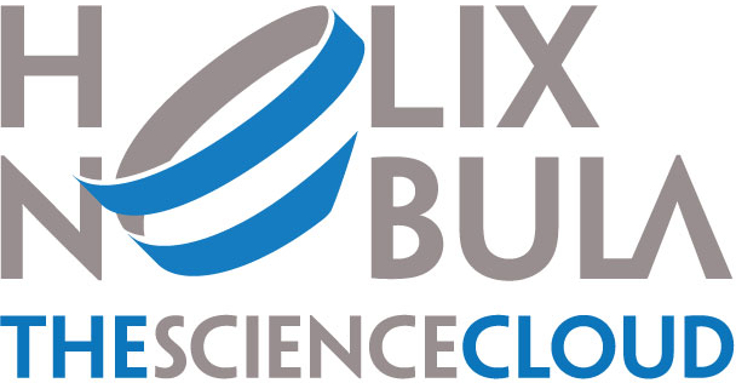 RHEA
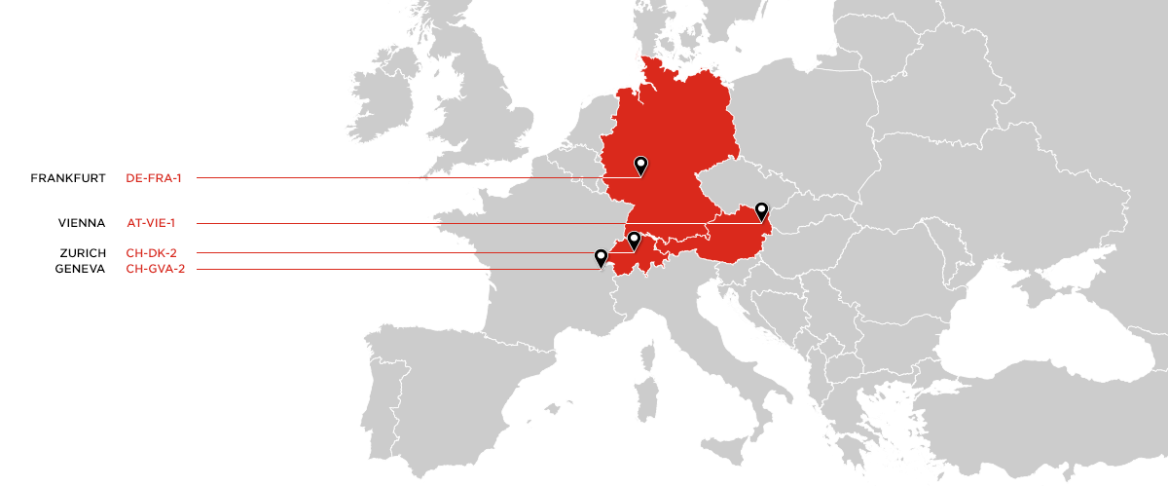 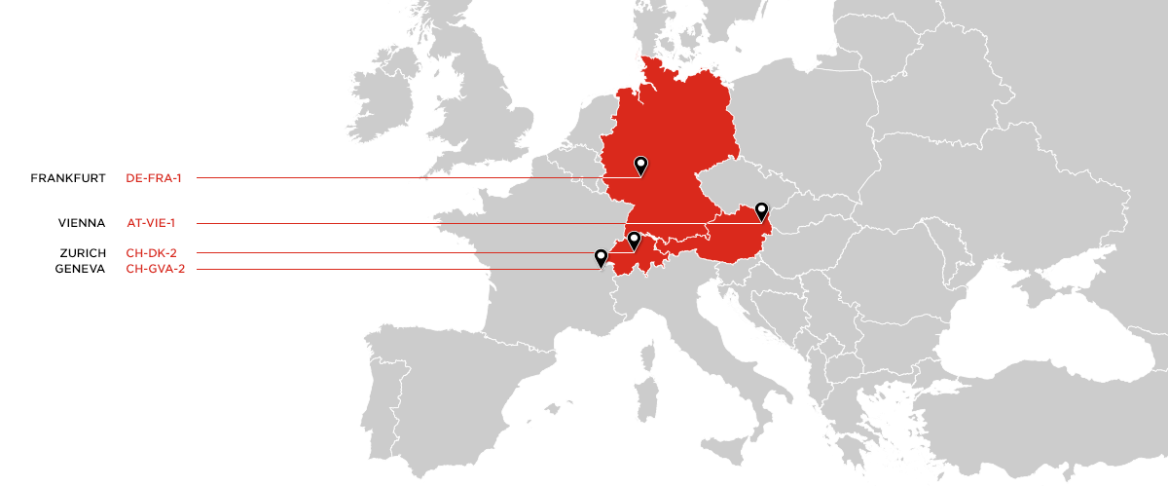 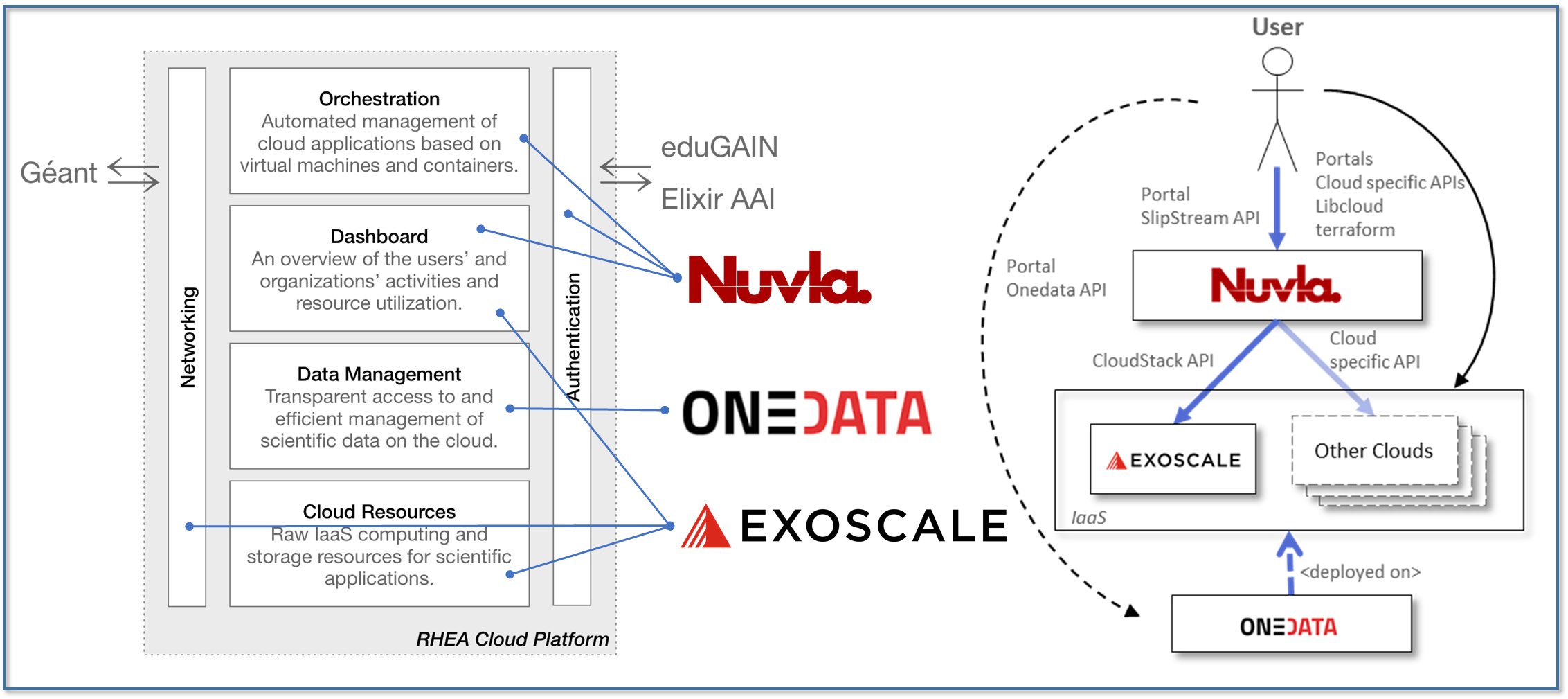 Four regions: Geneva, Frankfurt, Zurich, and Vienna
Based on Apache CloudStack
Supports CloudStack API, Libcloud, Terraformand Docker Machine
Simple portal and API to manage workloads
Powerful object storage for cloud native applications
Géant: aggregate 40 Gb/s bandwidth
Test Suite
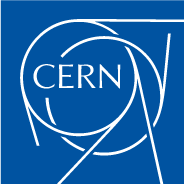 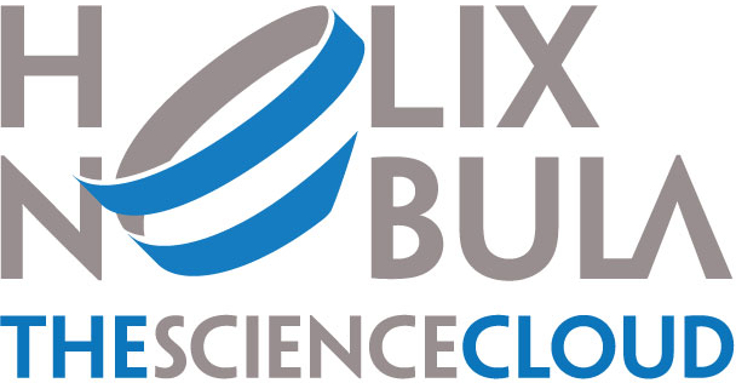 The Buyers Group assembled approx. 30 tests executing them against the commercial cloud providers
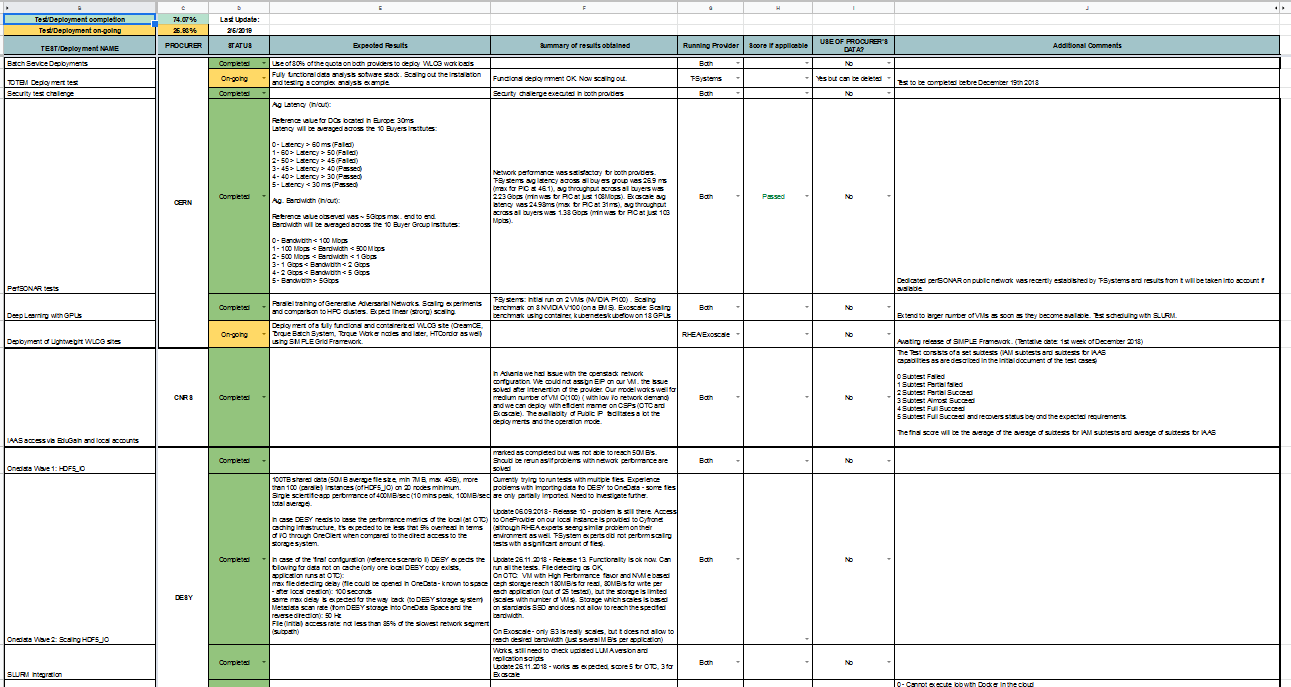 8
Initial Deployments
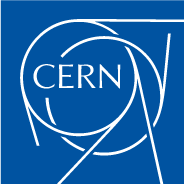 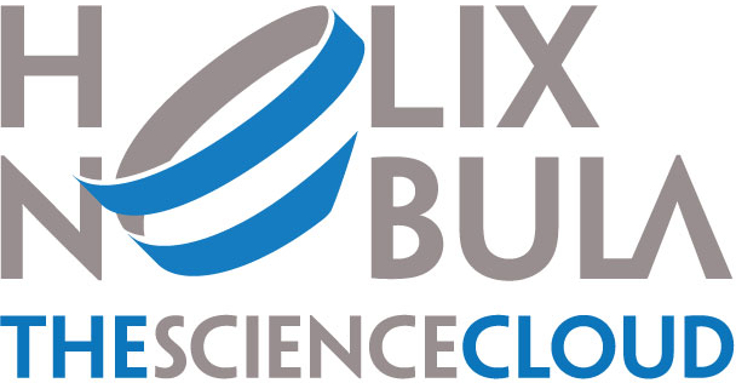 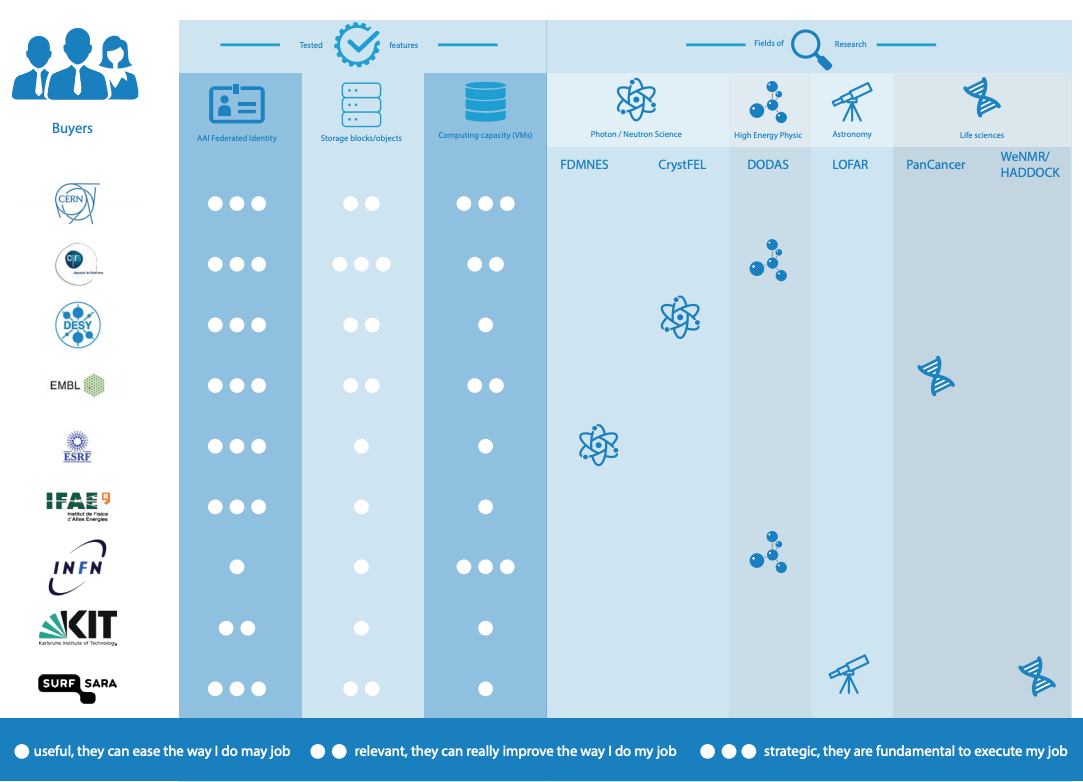 9
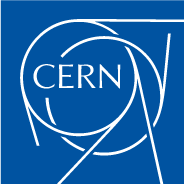 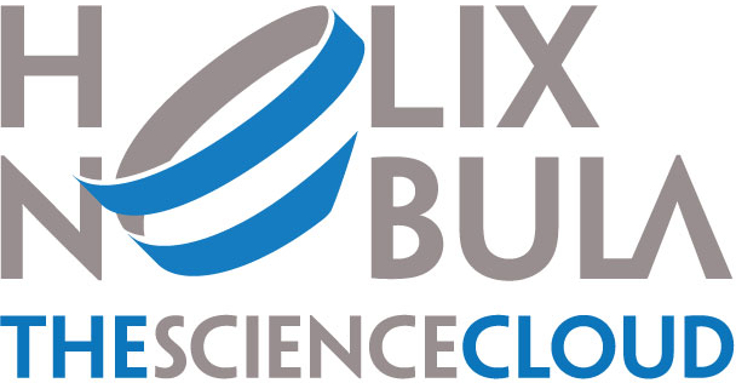 Some more deployed use cases
Integration of commercial cloud capacity in batch services for the LHC experiments

On demand computing facilities generation
CMS Data Reduction Facility – Physics Analysis with Apache Spark
Hybrid Cloud auto-scaling with Kubernetes
 DODAS/Lightweight WLCG sites deployments 
 Interactive user analysis services
Data Management and transparent data access
 Pancancer (EMBL-EBI)
 HDF5 (DESY)
 Grid sites deployment (INFN)
HPCaaS
 FDMNES (ESRF)

S3 object stores
 Hybrid S3 services for data replication using Ceph
 Use S3 for preparatory analysis jobs 

 Machine Learning and Deep Learning for Simulation
 Scale out model training for Neural Network optimization on GPUs
 Extend to other hardware accelerators (FPGAs); Generalise the approach to satellite imagery analysis and medical applications
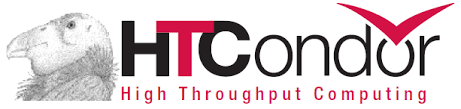 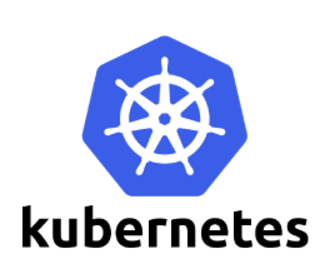 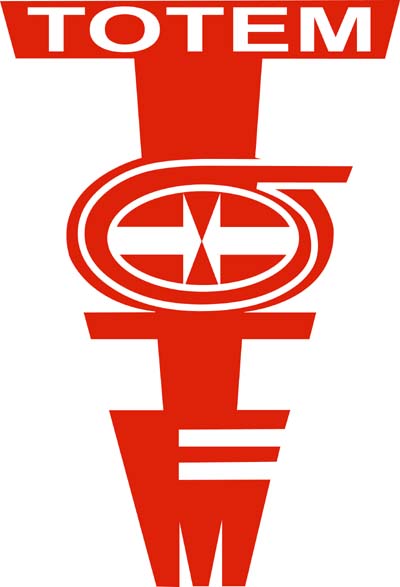 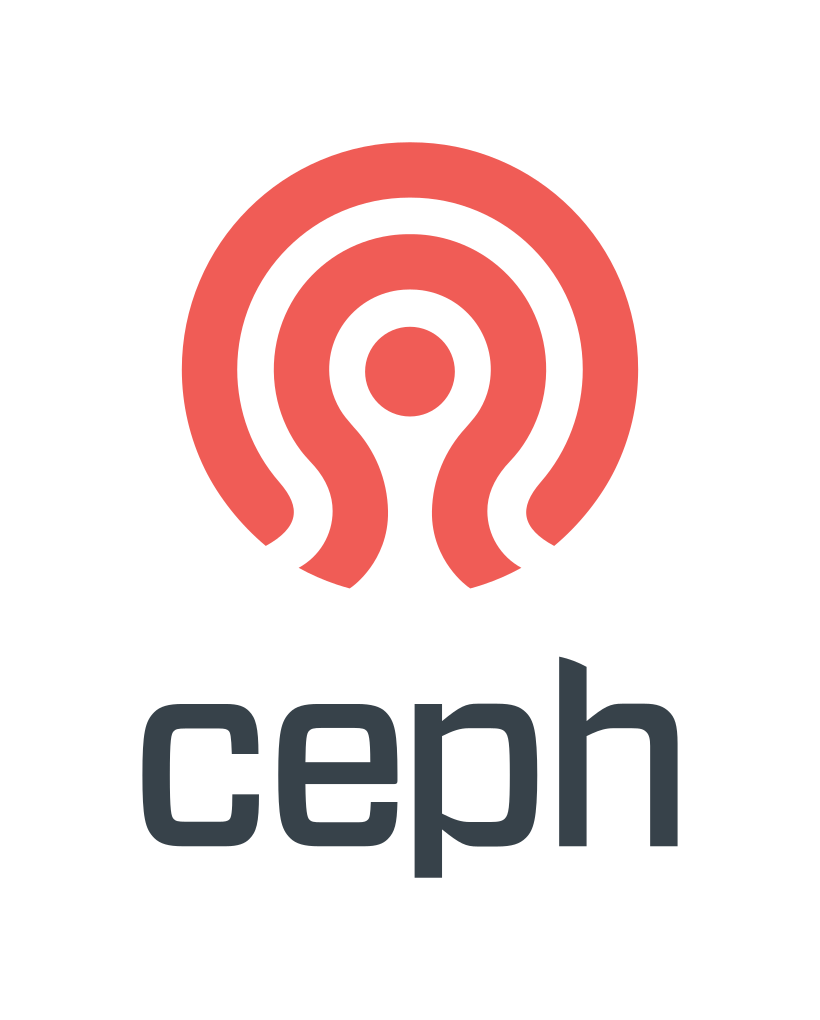 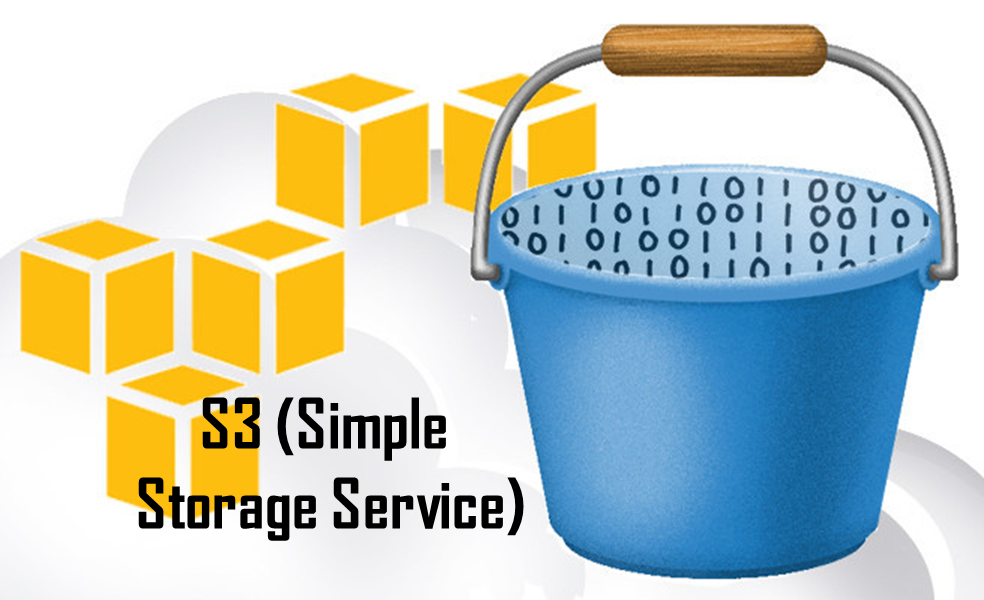 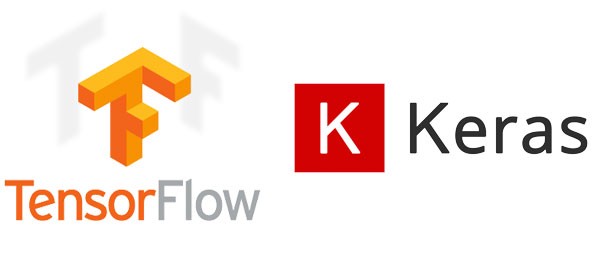 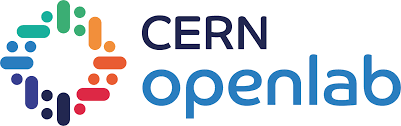 Total Cost of Ownership study
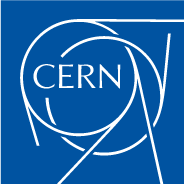 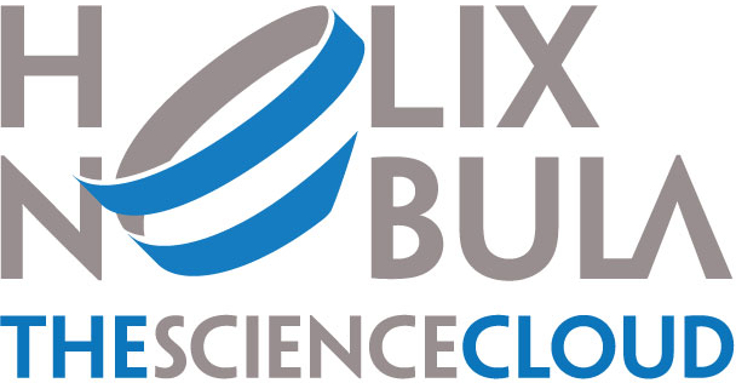 Understand the costs of using commercial cloud services as part of a hybrid cloud model
2 use-cases selected with different requirements
ALICE: single core jobs, up to 50.000 at any time (monte-carlo, reconstruction, analysis)
PANCANCER: burst pattern, with minimal resources constantly used (few VMs) and periods of ramp-up (up to 400 VMs)
11
11
[Speaker Notes: Educause Center for Analysis and Research, a nonprofit association that helps higher education elevate the impact of IT 
intangible benefits of the cloud: geographic diversity of services, fault tolerance, enhanced security and compliance, and automation]
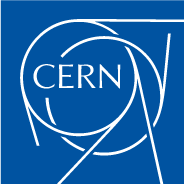 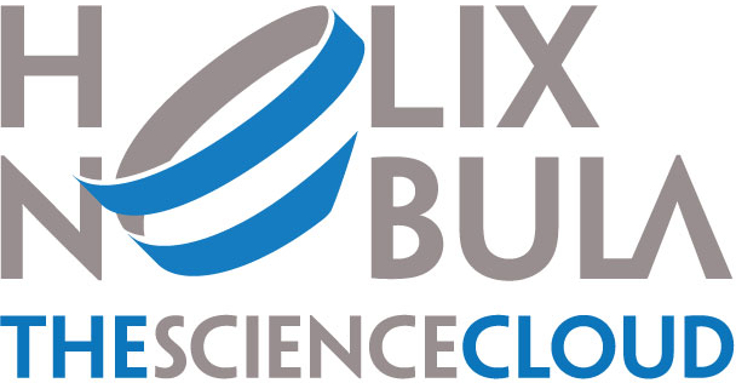 TCO results: T-Systems
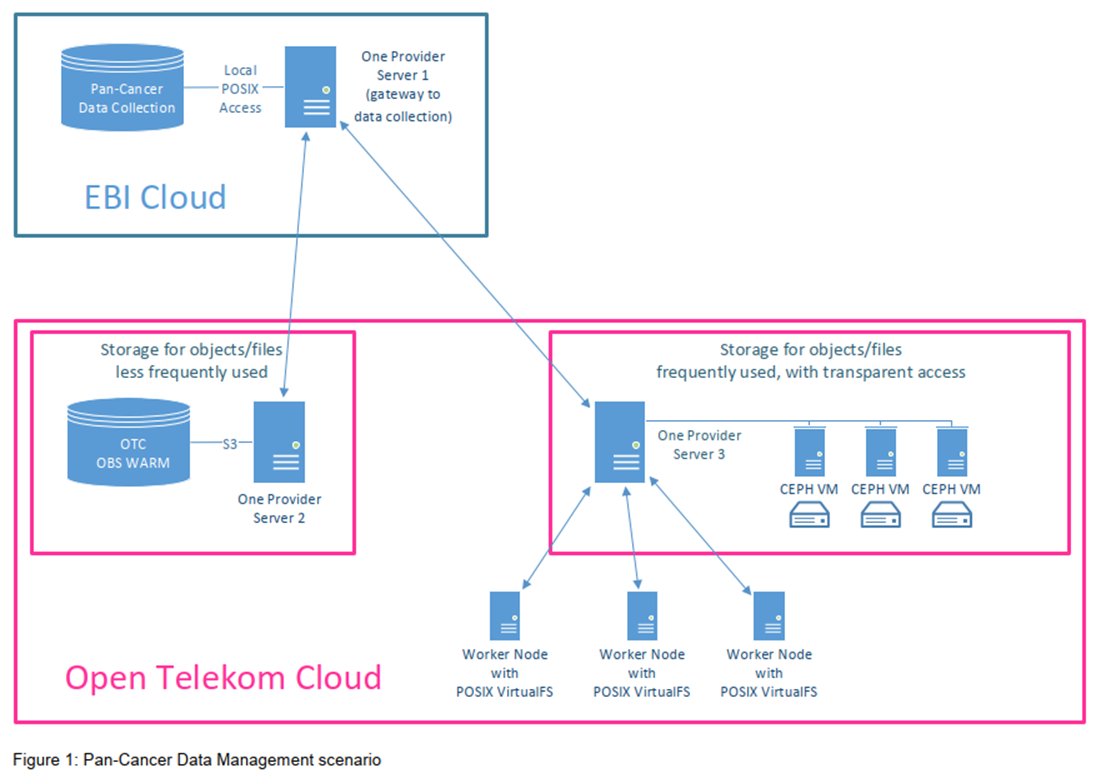 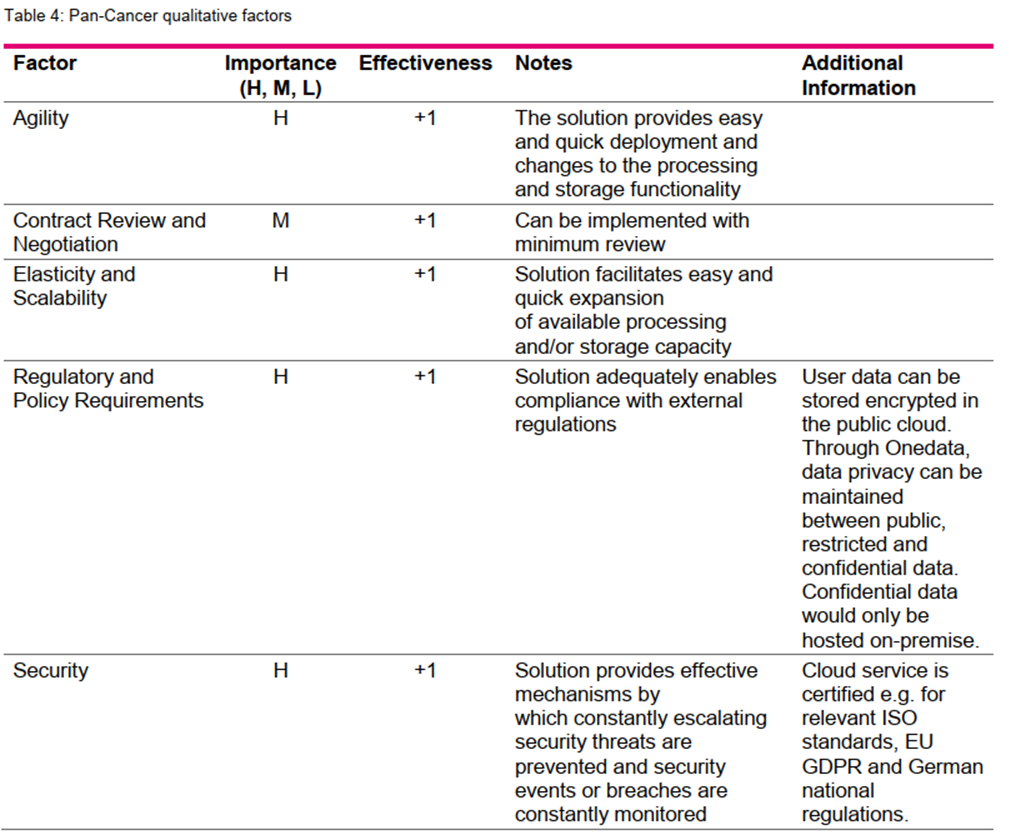 “The impact of flavour and VM size on TCO can be significant.”
12
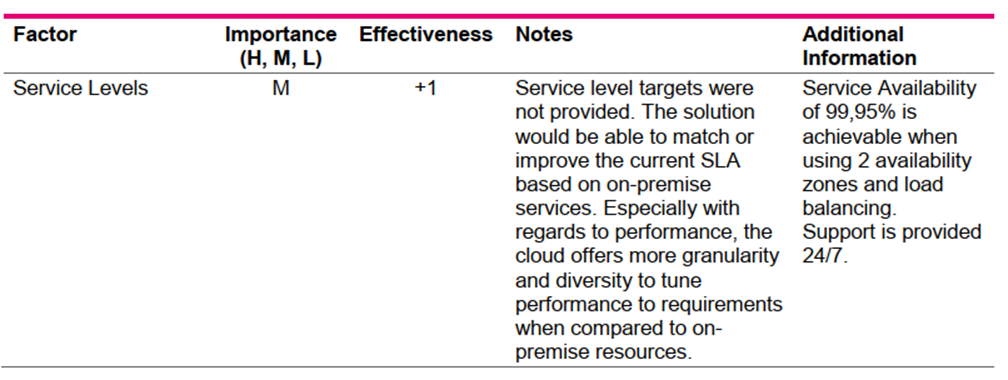 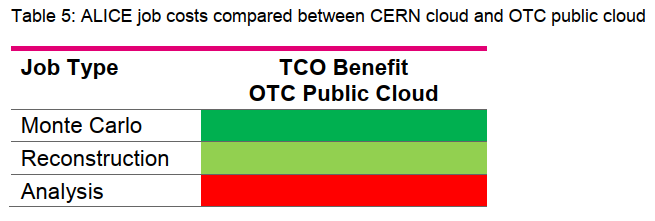 [Speaker Notes: ALICE reconstruction and analysis trains]
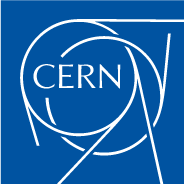 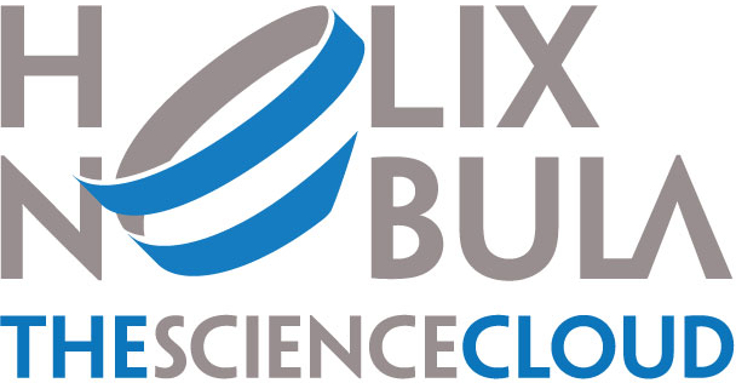 TCO results: RHEA
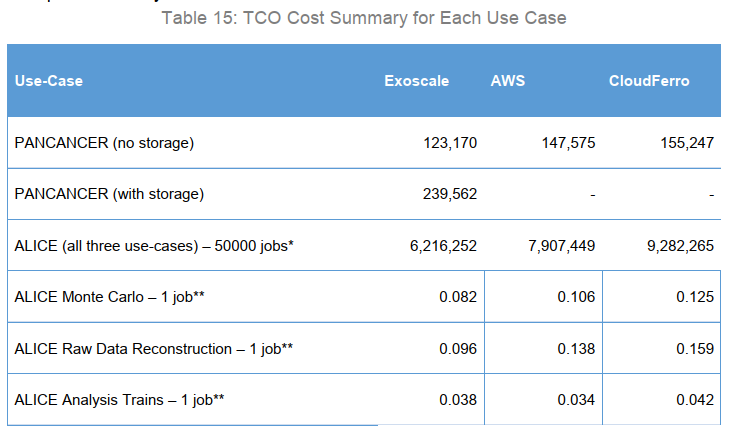 13
“The PANCANCER and ALICE use-cases each have their own specific requirements for cloud deployment. Both use-cases have more than one job type requiring different VM flavours and/or pricing options. Also, use-cases can be supported without having to store large volumes of data in the cloud, minimising storage costs.  Therefore, we have not included the cost data management solutions, since our assumptions for use-cases are that the data can be ‘streamed’ to the VMs. “
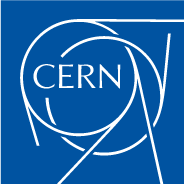 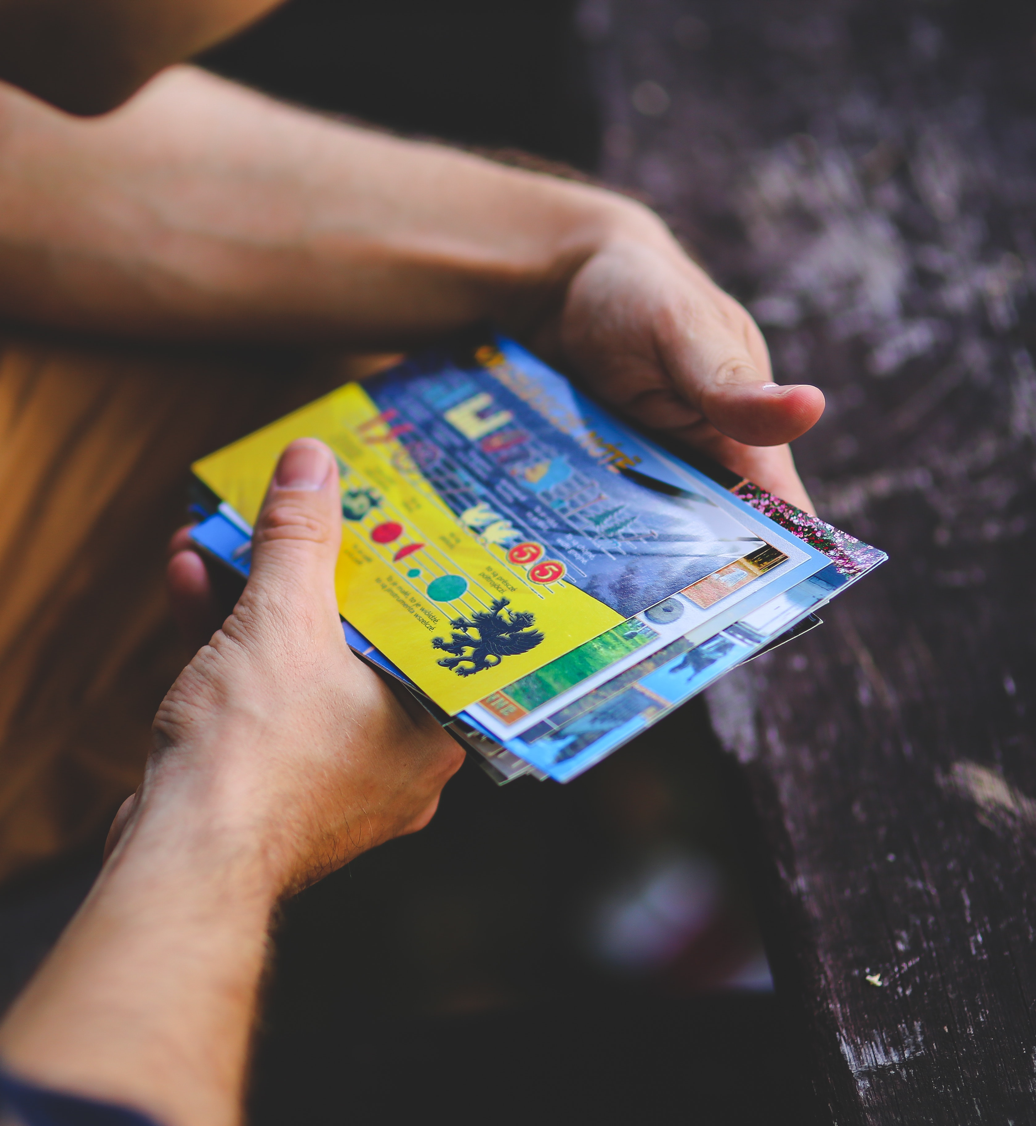 Voucher Credits
Experience in HNSciCloud
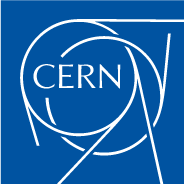 Experience from HNSciCloud
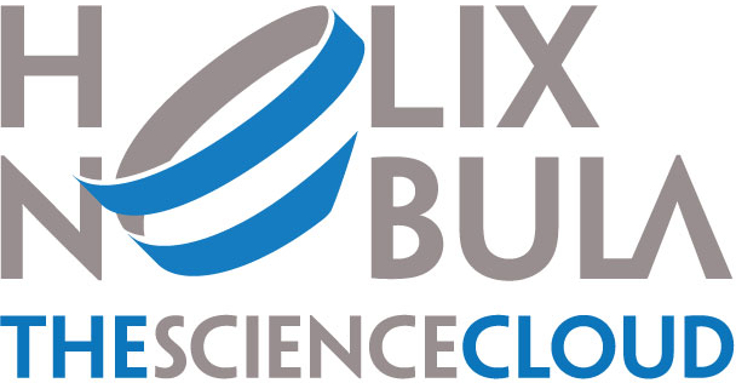 Needed a simple & flexible way to distribute part of the procured capacity to end-users.  
 




 Explored use of vouchers in the pilot phase 

 Voucher providers: 
 Paper published in Zenodo: https://zenodo.org/record/2615456#.XK0lTOszbs0
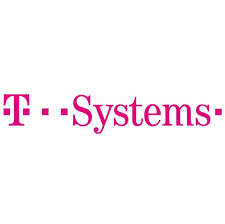 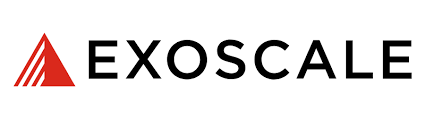 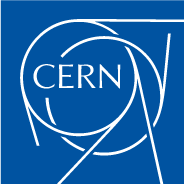 The Process
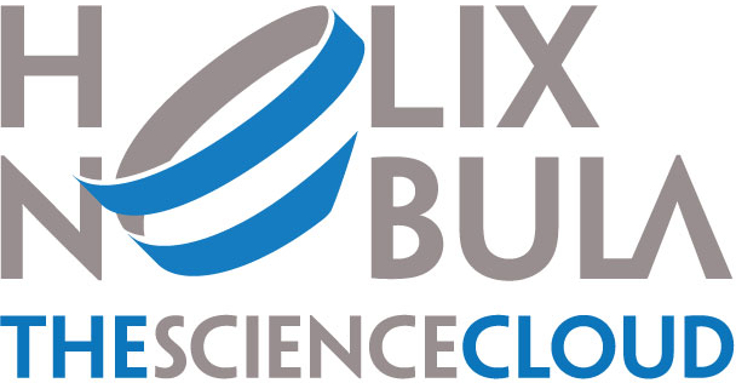 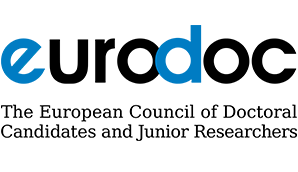 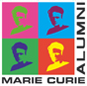 Bringing this experience to OCRE
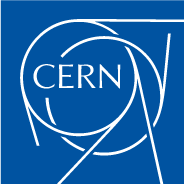 Essential Features of the Voucher Scheme
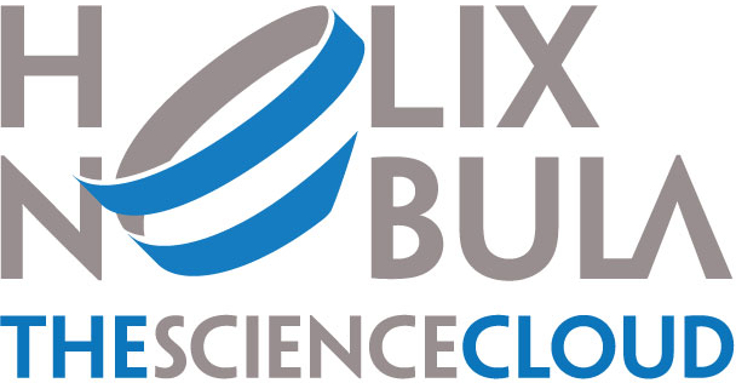 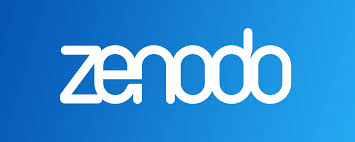 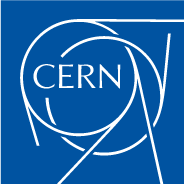 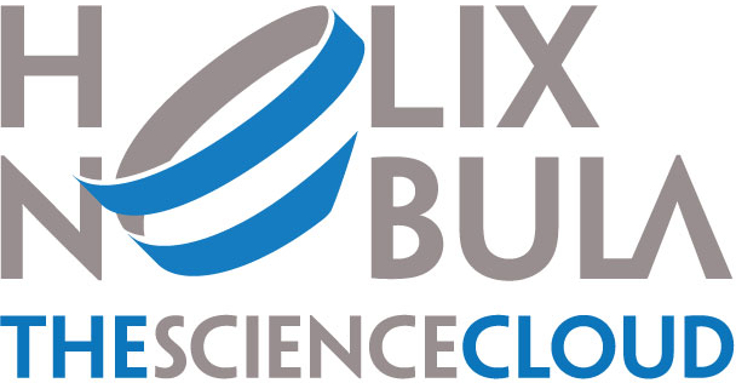 Lessons Learned
Framework agreements provide a convenient structure for service procurements in the scientific community

Volume and requirement aggregation across a group of scientific organisations brings advantages -> 

Use a small number of cloud providers in parallel to avoid lock-in and ensure service continuity

Need a scientific test validation suite and need to repatriate data at the end of contracts -> 

Commercial clouds offer opportunities to rapidly scale cutting edge technology for R&D deployments -> 

Vouchers/Credits are a practical means to provide limited-scale access to commercial cloud services for end-users -> 

Commercial clouds providers offer services that are certified against international standards (e.g. ISO 27000 family) and consistent with legislation (e.g. GDPR)
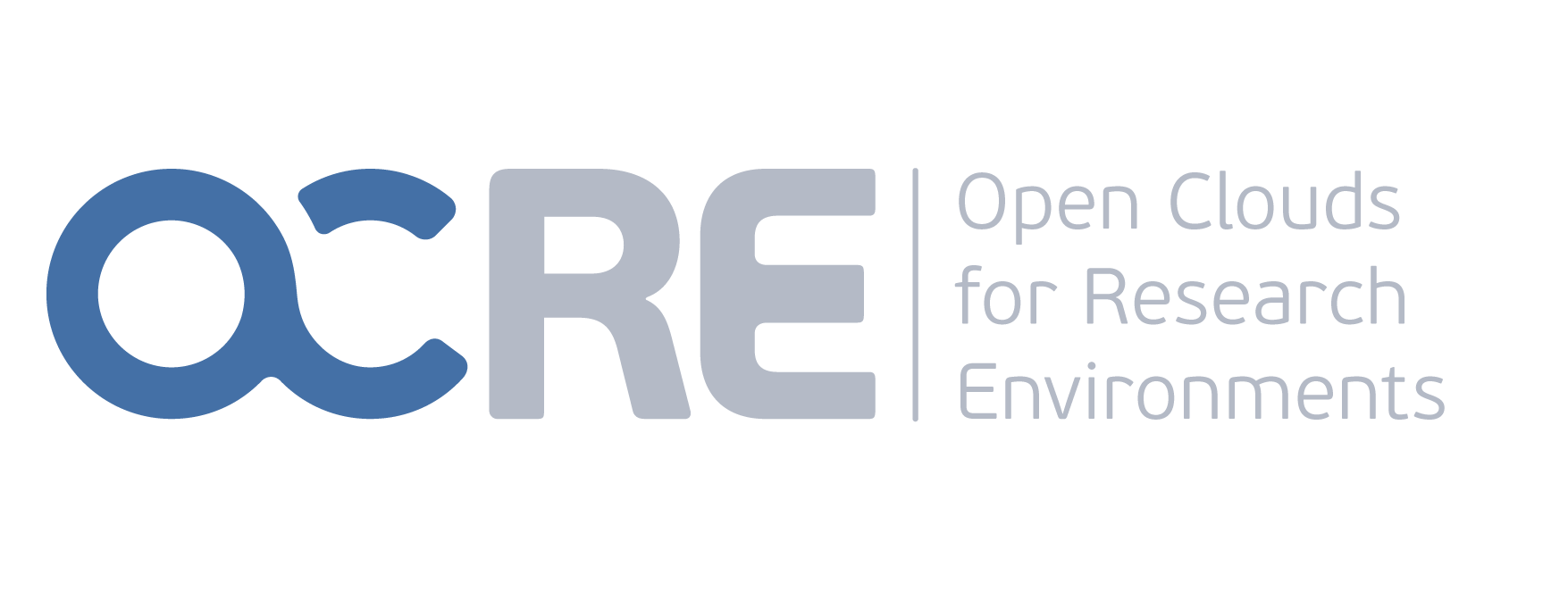 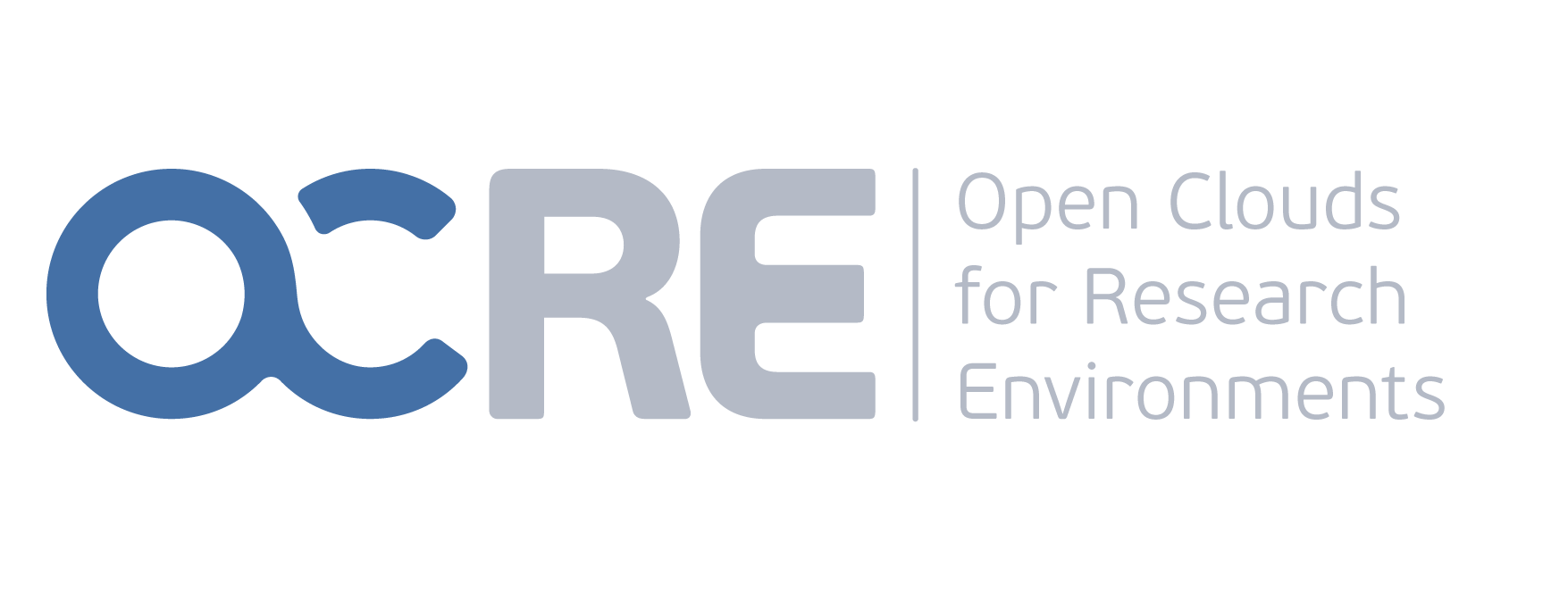 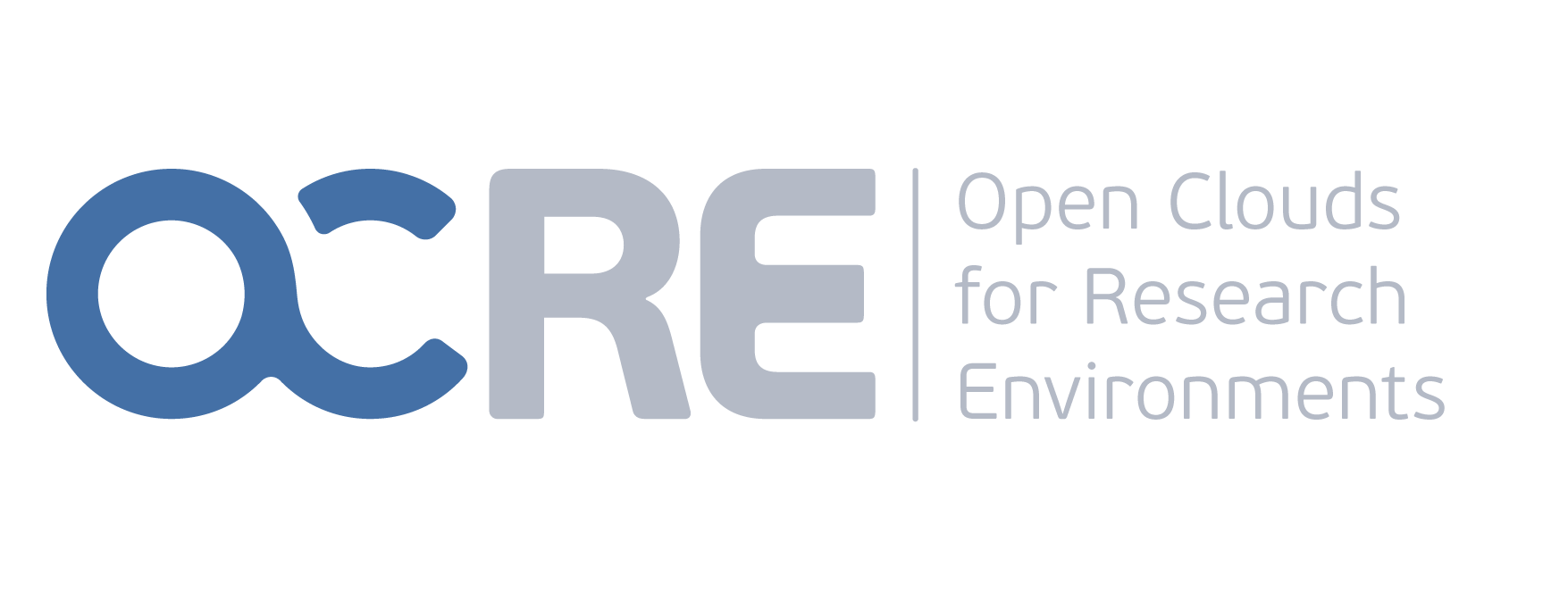 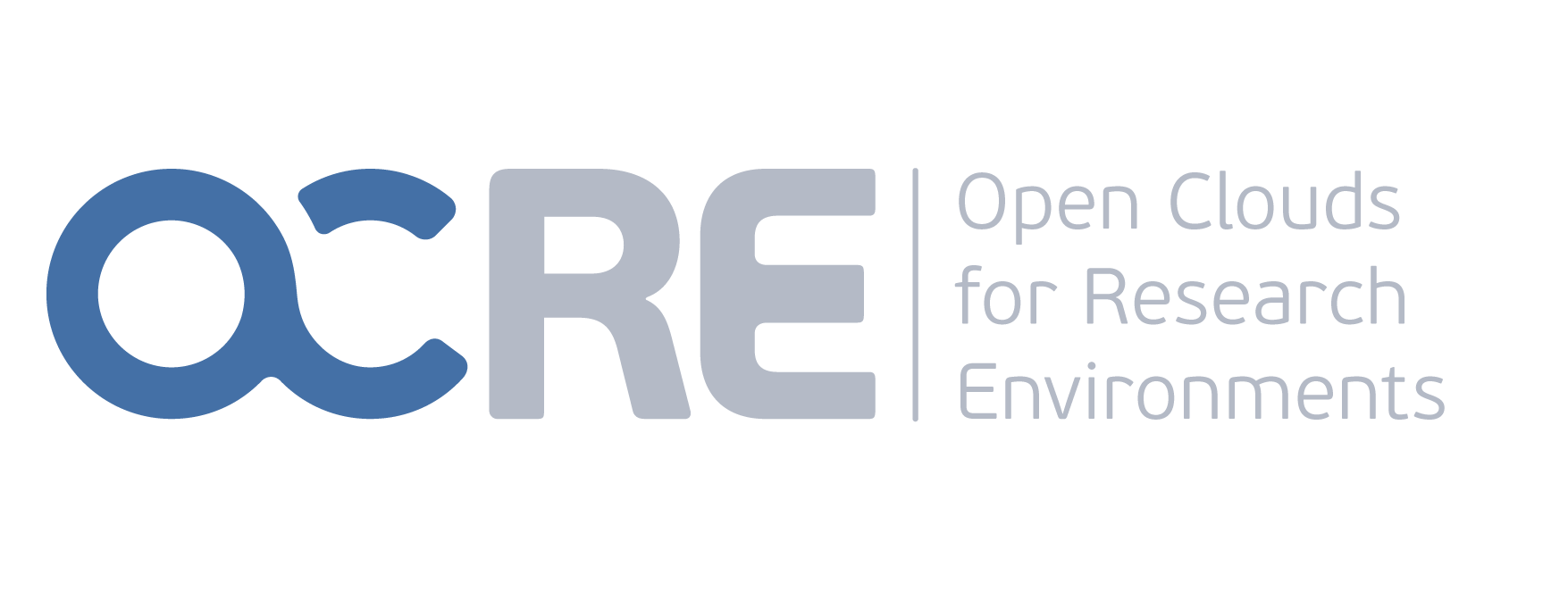 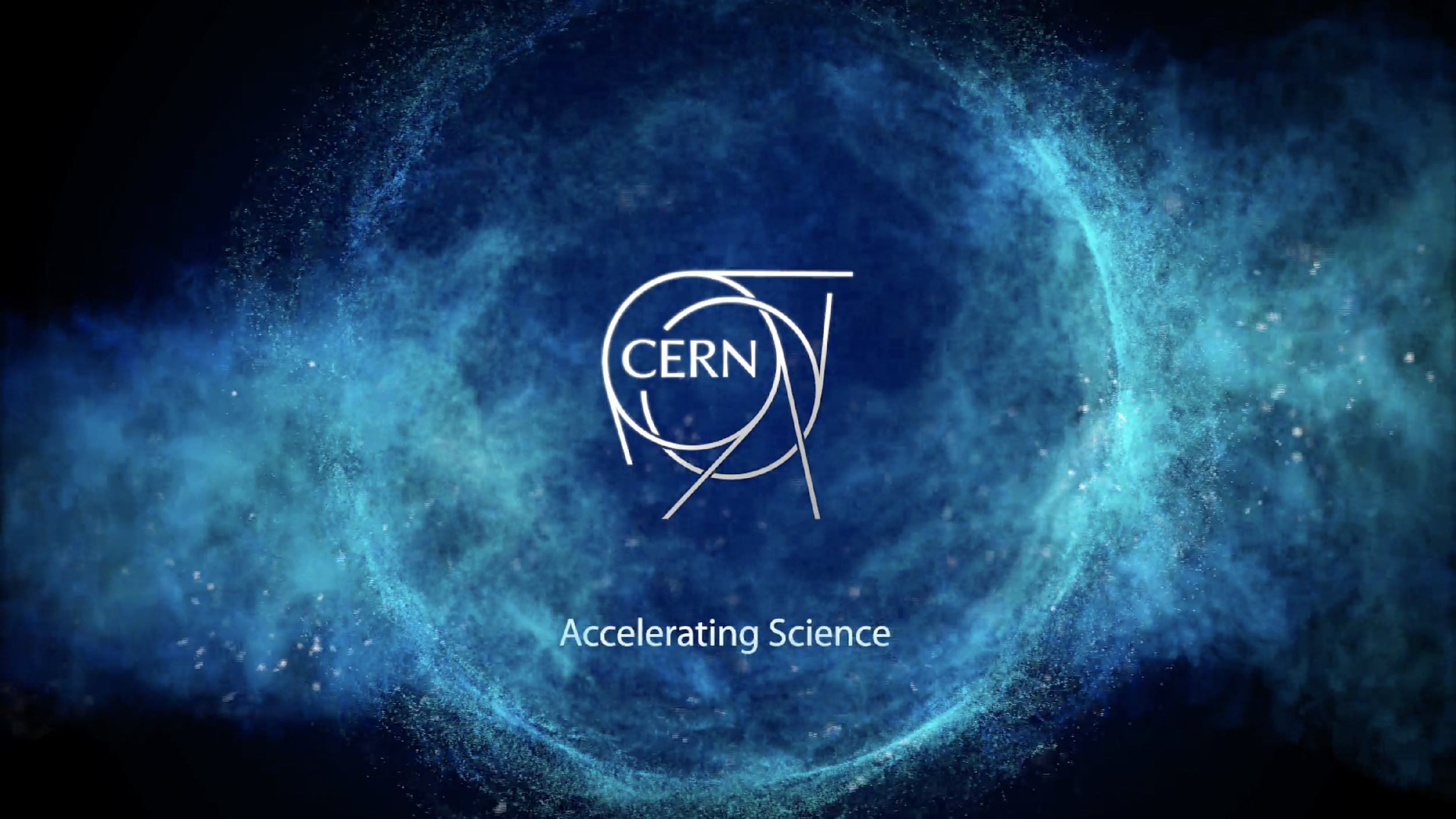 19
19
[Speaker Notes: CERN is the European Organisation for Nuclear research.
It was founded in 1954, so it is more than 60 years old, to do fundamental research in physics.
More precisely, CERN is dedicated to the study of the components of matter, the particles, how these particles interact between them and the forces that hold them together, to better understand the fundamental laws of nature.]